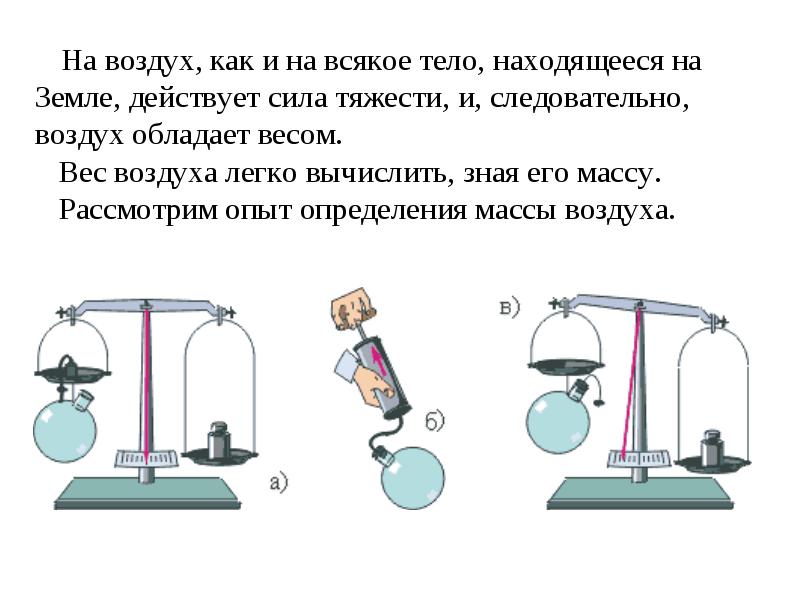 Пипетка
Шприц
Насос
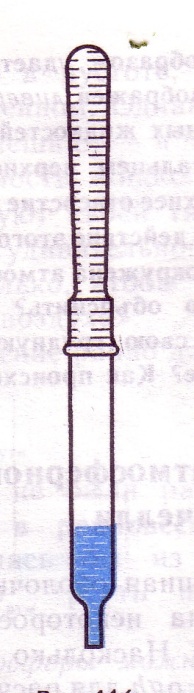 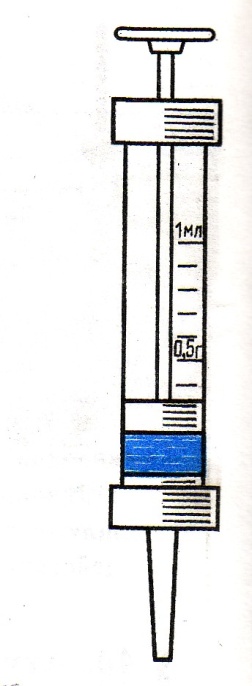 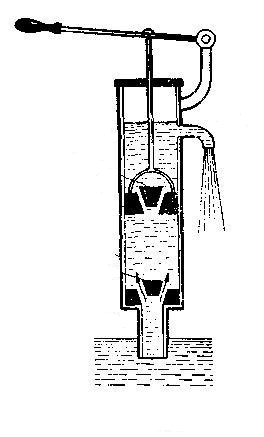 Фонтан в сосуд с разреженным воздухом
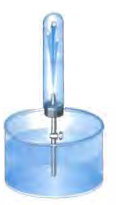